Género y Masculinidades
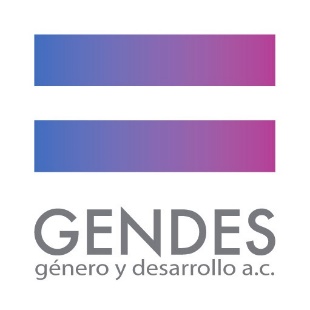 Roberto Andrés Guadarrama Barretero
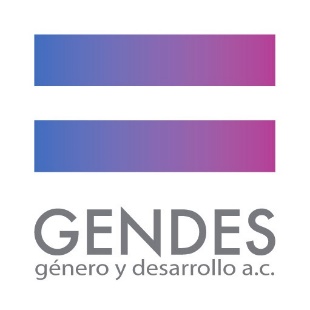 ¿Quiénes somos?
MISIÓN
Es una organización de la sociedad civil mexicana especializada en el trabajo con hombres que impulsa procesos de reflexión, intervención, investigación e incidencia desde la perspectiva de género con énfasis en las masculinidades y DDHH, para promover y fortalecer relaciones igualitarias que contribuyan al desarrollo social
VISIÓN
Buscamos un entorno global donde todos los hombres participen activamente en la construcción de la igualdad de género y la no violencia, creando sociedades justas para todas las personas
MODELO HOLÓNICO
La sexualidad humana es el resultado de la integración de cuatro potencialidades humanas que dan origen a los cuatro holones (o subsistemas) sexuales, a saber: el género, la vinculación afectiva  interpersonal, el erotismo y la reproductividadEusebio Rubio
GÉNERO
EROTISMO
REPRODUCTIVIDAD
VÍNCULO 
AFECTIVO
Sexo
Atributos anatómicos y fisiológicos que identifican a una persona como mujer o como hombre
Sexo cromosómico
Sexo gonadal
Sexo pélvico
XX  –  XY 
Ovarios – Testículos 
Pene – Vulva
Definiendo al  sexo:
David Barrios (2003), define al sexo como “el conjunto de diferencias físicas y fisiológicas que distinguen a las hembras de los machos,  en la especie humana, a las mujeres de los hombres”
¿A qué llamamos sistema sexo/género?
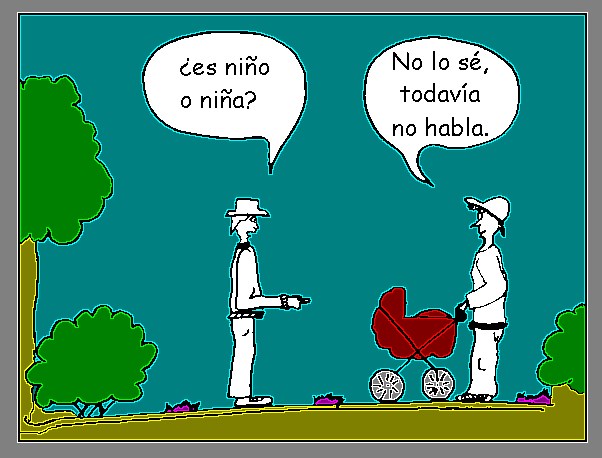 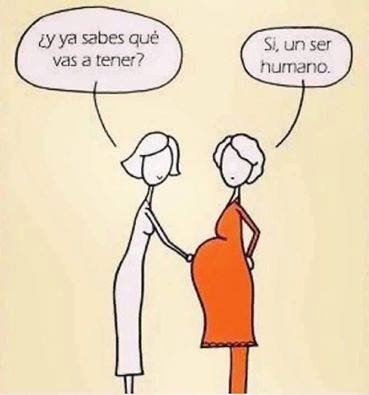 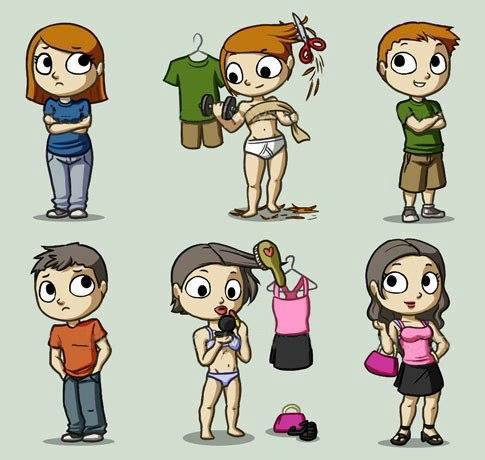 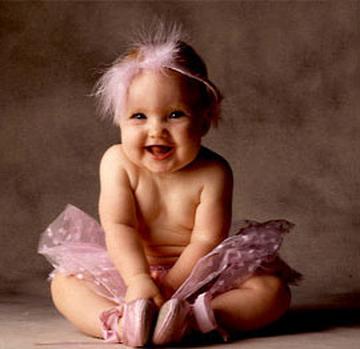 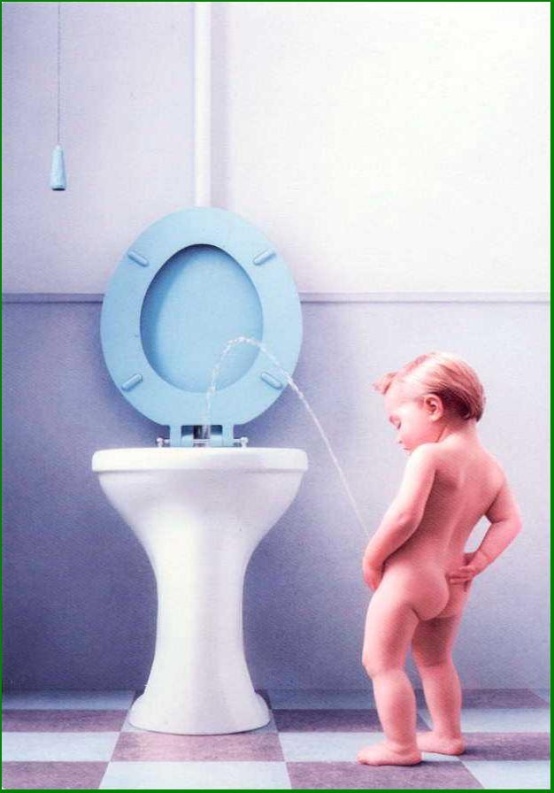 aprox a los 30 meses de vida, en general, 
hemos 
empezado 
a construir una idea…
[Speaker Notes: idea]
Identidad de Género:convicción personal de ser hombre o ser mujer
Identidad Género
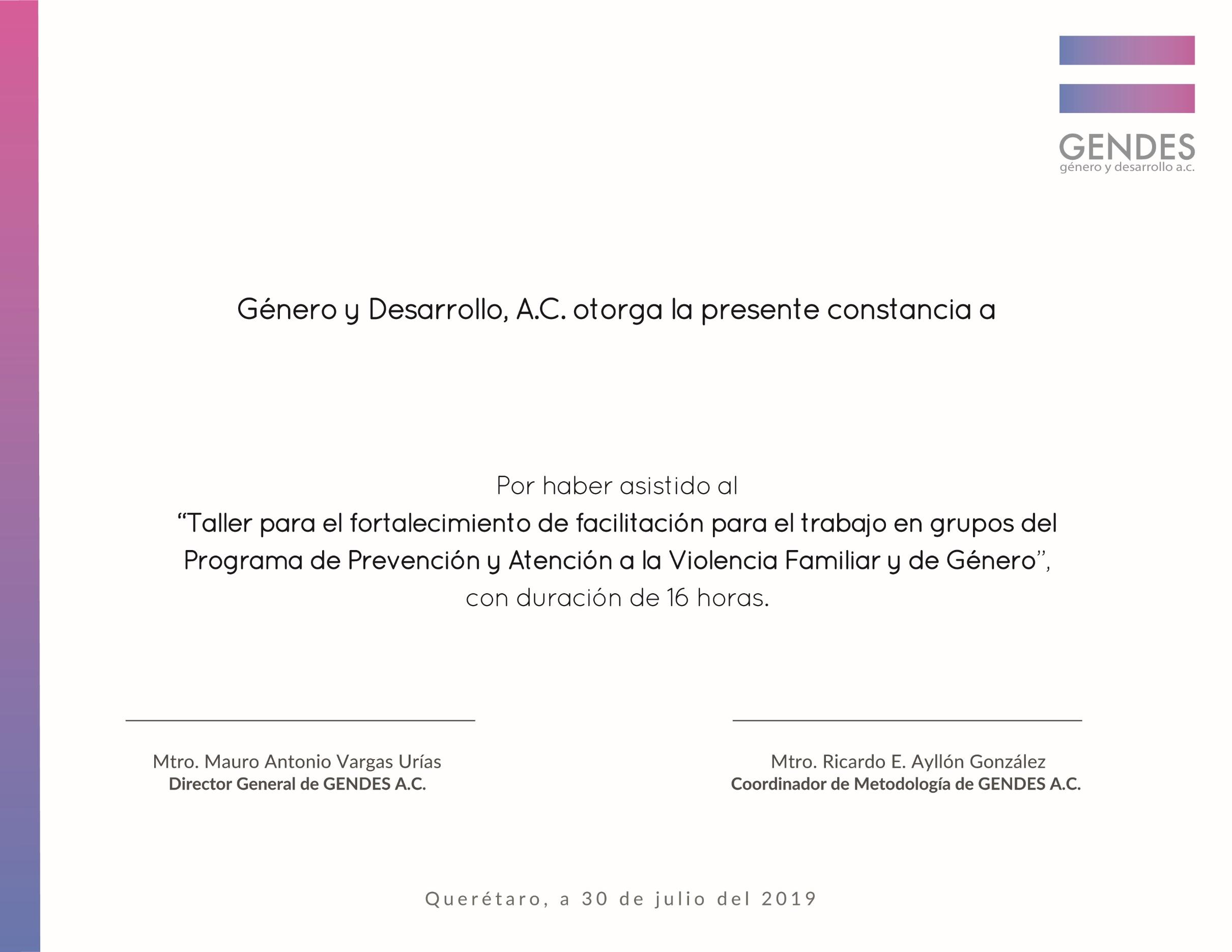 Muchas conceptualizaciones básicas en el estudio de la sexualidad son ‘binarias’. La realidad no lo es…
Identidad Género
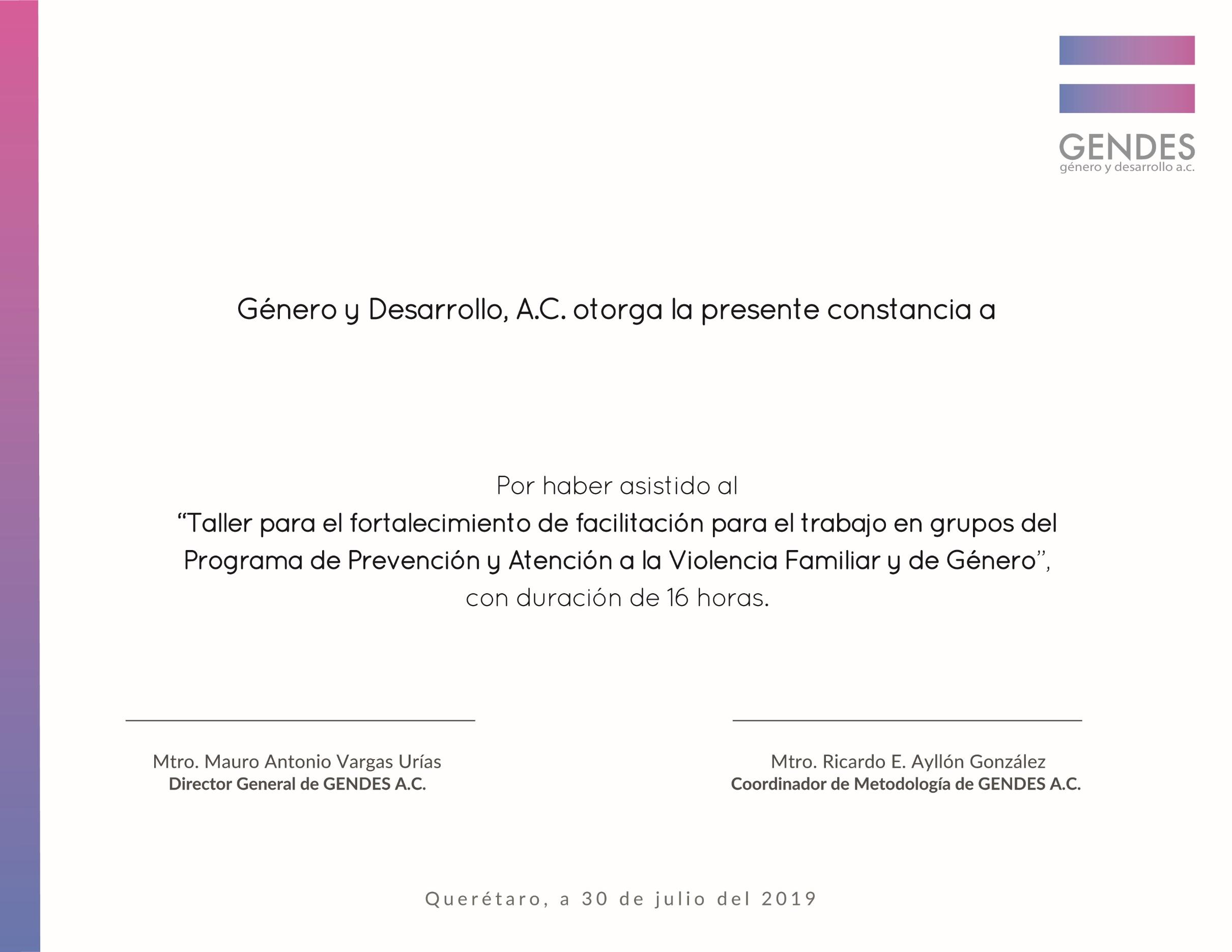 La ‘identidad de género’ suele coincidir con el sexo, 
a esta condición le llamamos ‘concordancia sexo-genérica’.

 Cuando la identidad de género
es diferente al sexo
 (‘discordancia sexo-genérica’)
la persona es TRANSEXUAL
TRANSGÉNERO:

La palabra transgénero, nueva, es de una categoría diferente. Cuando empezó a usarse no se refería a un tipo de personas sino a una actitud; tenía un contenido político referido al rechazo a los estereotipos de género. Era un término „paraguas‟ que incluyó a distintos tipos de activistas (movimiento transgénero) que tenían en común realizar acciones contra el sometimiento que implica la clasificación de personas en dos clases.
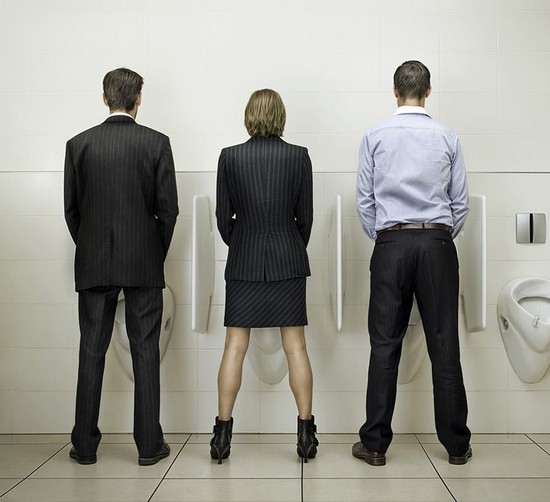 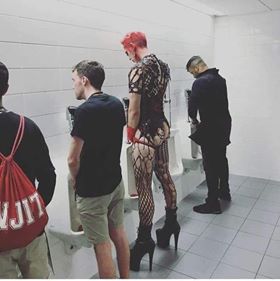 [Speaker Notes: barbie]
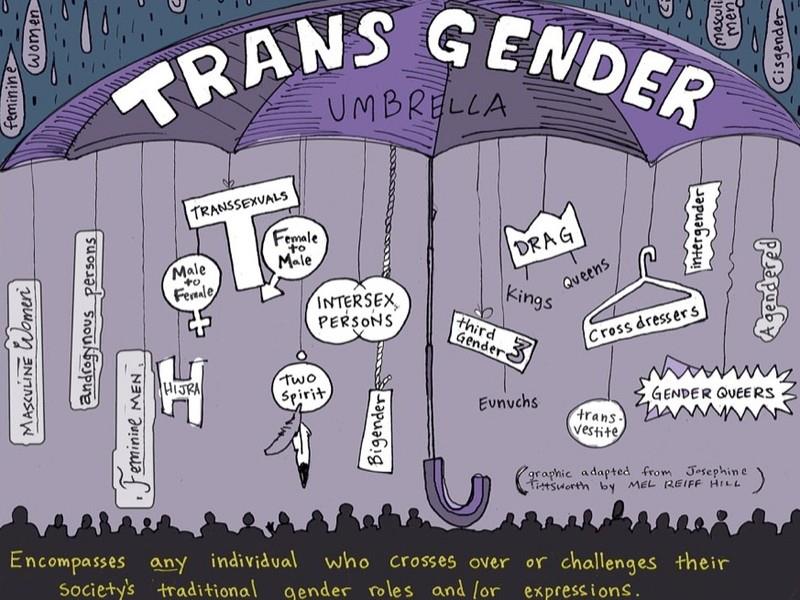 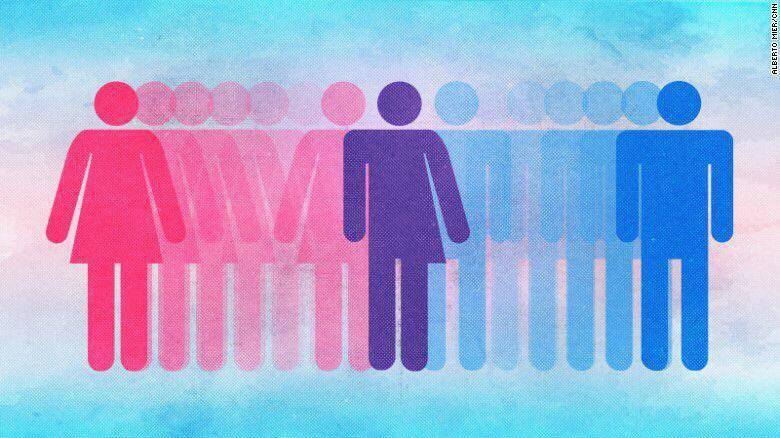 Sexo-género
Sistema que asigna a mujeres y a hombres papeles de forma diferente a partir del sexo, siendo éste inseparable a la sexualidad
Se usa para calificar los papeles, estereotipos, prejuicios o afirmaciones de sexo y de género
¿Qué es ser hombre?
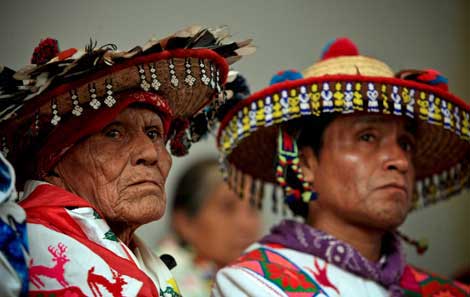 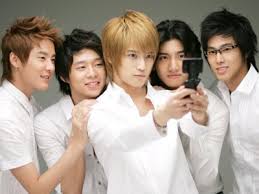 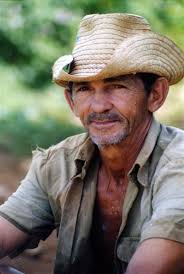 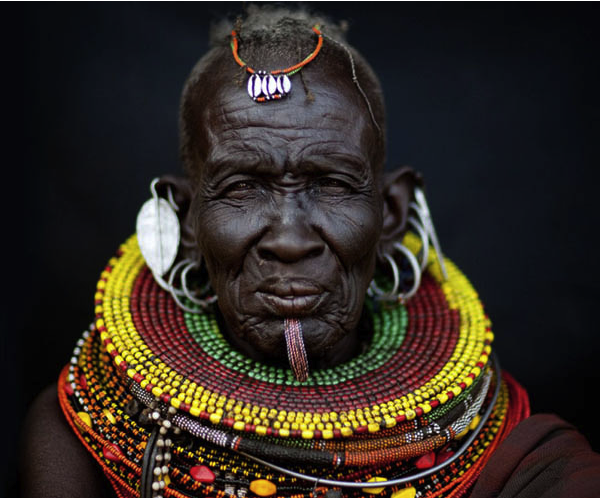 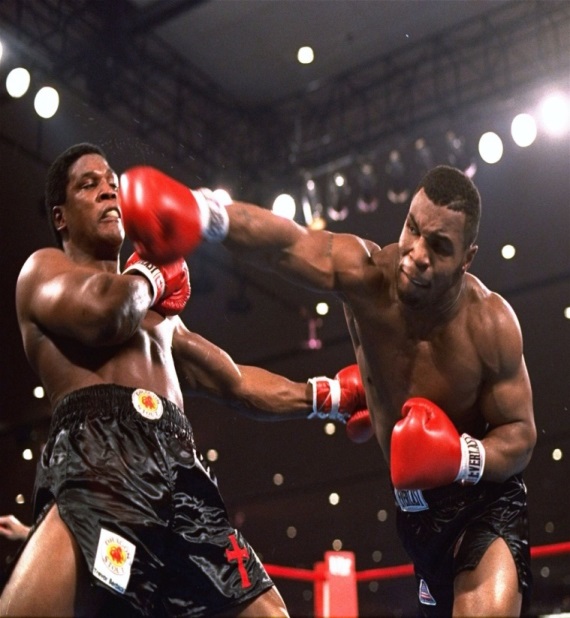 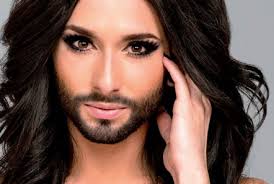 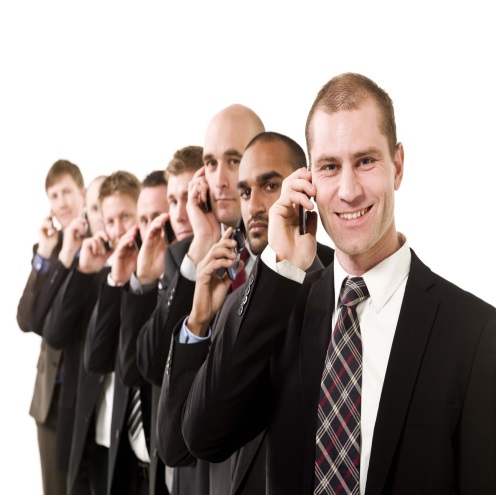 ¿Qué es ser hombre?
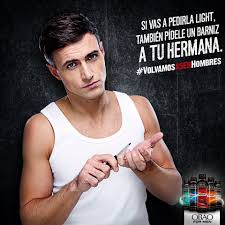 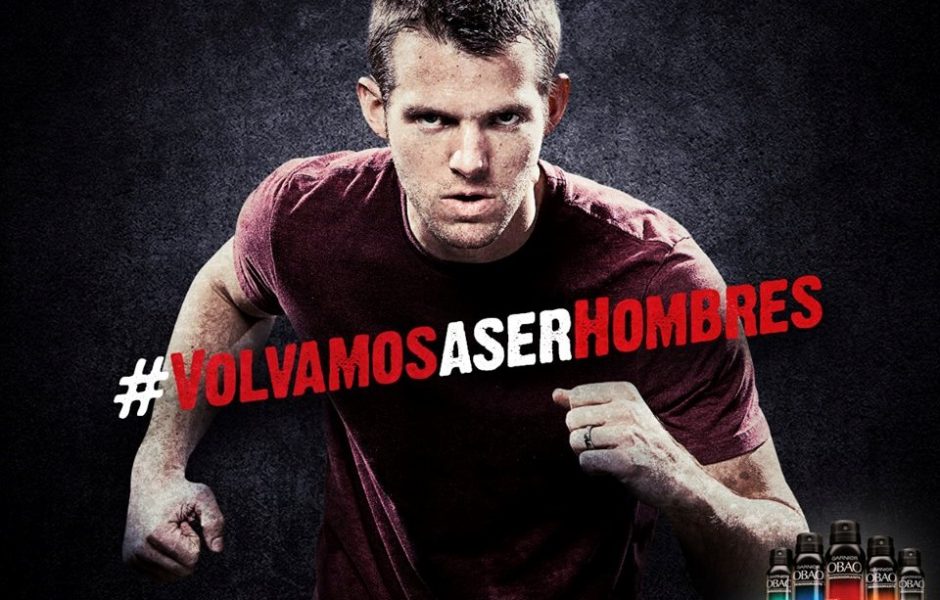 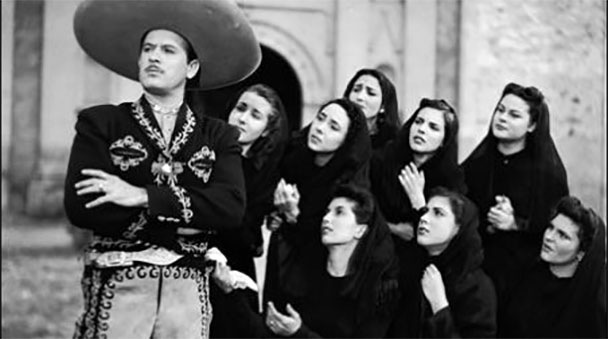 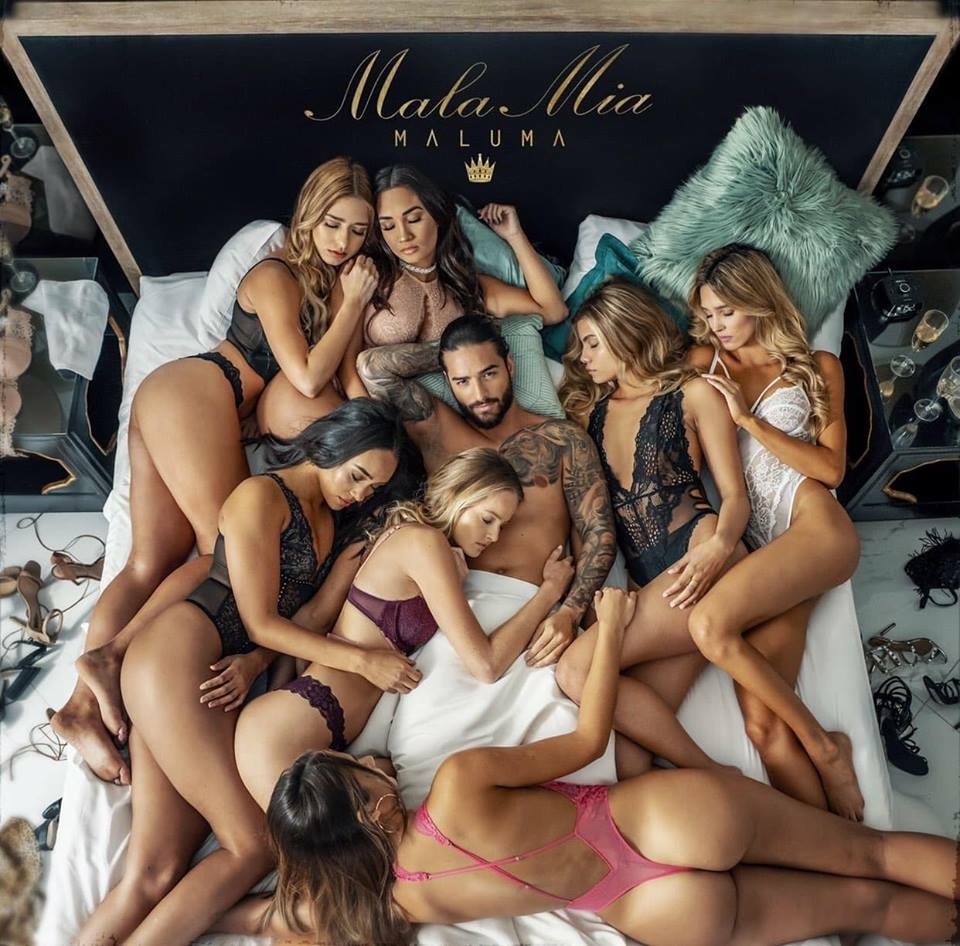 MASCULINIDADES
MASCULINIDADES
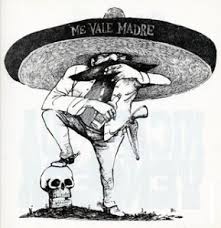 Construcción social referida a valores culturalmente aceptados de las prácticas y representaciones de ser hombre.
Se aprende a ser hombre.
DanielCazés
La masculinidad se construye como una oposición  al mundo de las mujeres.
El valor de la masculinidad se evalúa según el grado de poder, riqueza y éxito de cada hombre.
El ejercicio de la masculinidad exige el control de las emociones y el silencio de los sentimientos porque “los hombres no lloran”.
La masculinidad es ambición, violencia y riesgo.
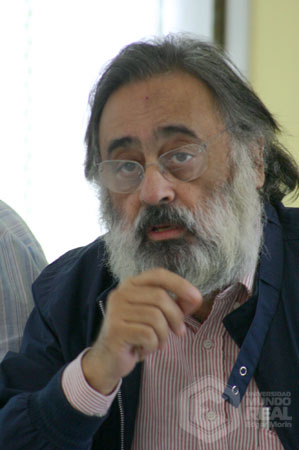 Impactos
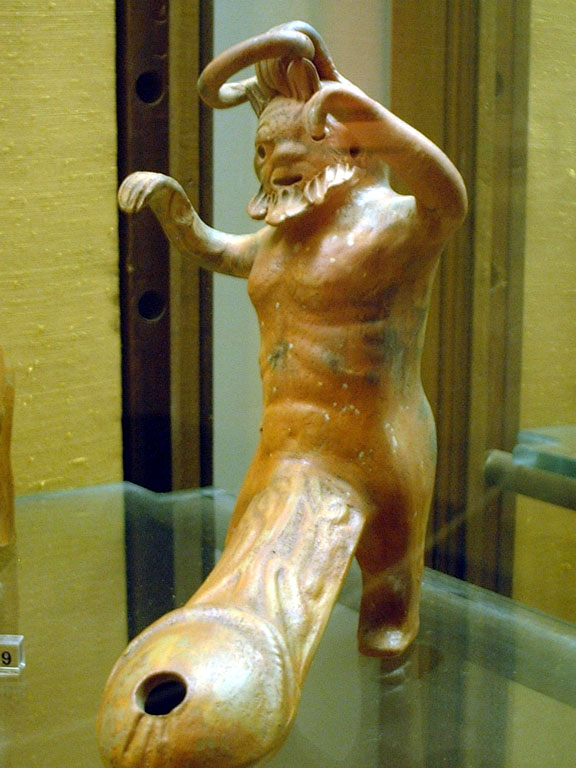 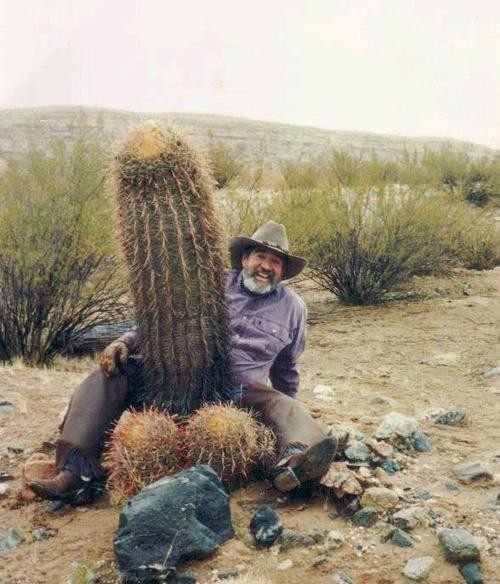 Cultura Falo-
céntrica
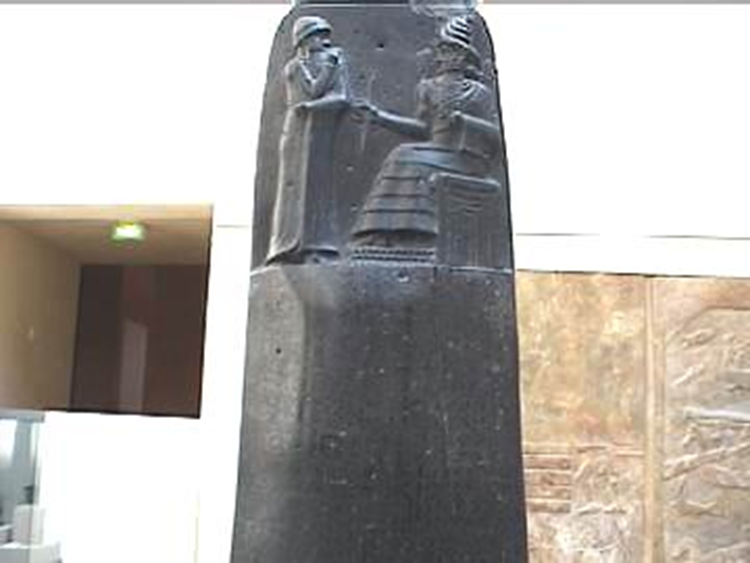 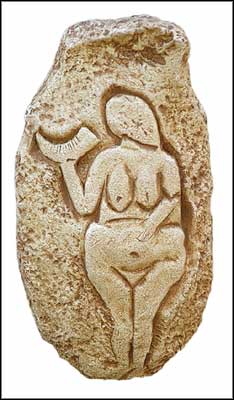 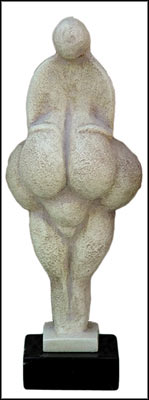 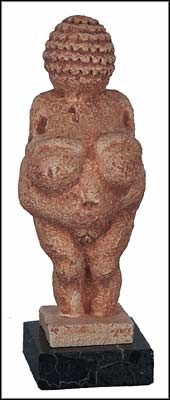 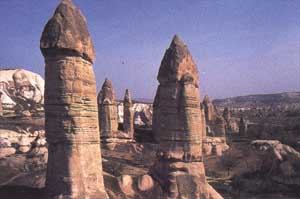 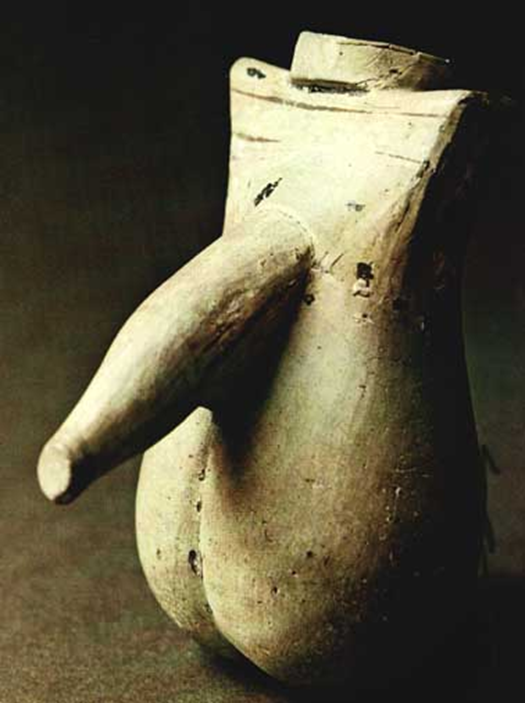 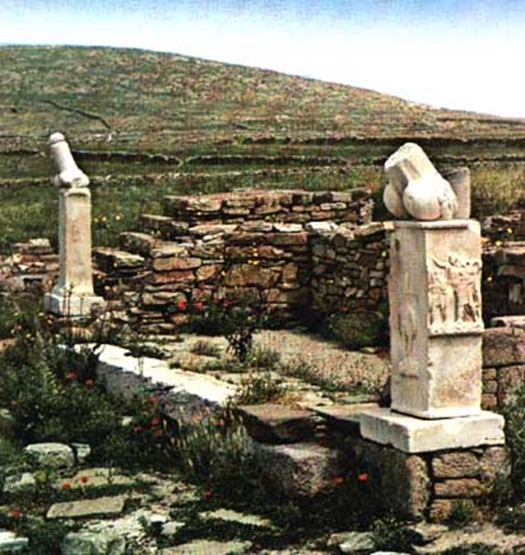 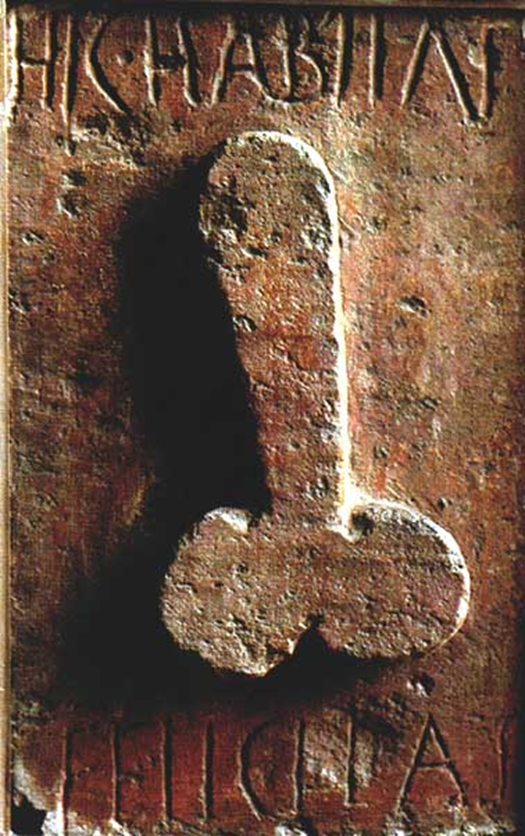 Socialización de género
Aprendemos a ser hombres y mujeres de acuerdo con el espacio físico, social y cultural en el que nos desarrollamos y convivimos
Es un proceso de aprendizaje complejo y dinámico que se refuerza y cambia constantemente a lo largo de todo el ciclo de vida
Componentes del género
Atribución, asignación o rotulación  de  género –  criterio de identificación.
 Identidad de género – la subjetividad, el sentir y la pertenencia
 Rol – Estereotipo de género – Lo que hago, el afuera
Bleichmar (1997)
Perspectiva de Género
Tomar consciencia de la subordinación de las mujeres (y lo femenino) en nuestra vida personal, familiar, laboral…
… y hacer algo al respecto
¿Qué esla perspectiva de género?
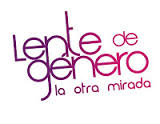 Representa una forma de ver y  actuar para cambiar los términos de las relaciones jerárquicas existentes, para democratizarlas.